Javnost budžetskih informacija na lokalnom nivou
Istraživanje je sprovedeno u okviru projekta: „Antikorupcijsko savetovalište - ALAC“ koji sprovodi Transparentnost Srbija zahvaljujući podršci Delegacije Evropske Unije u Republici Srbiji
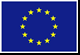 Ažuriranje informatora
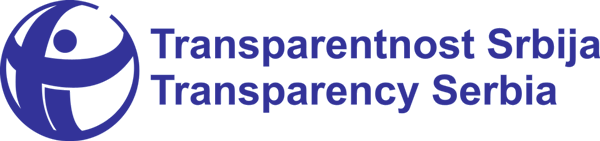 Ažuriranje informatora
Izvršenje budžeta u prethodnoj godini (2014):
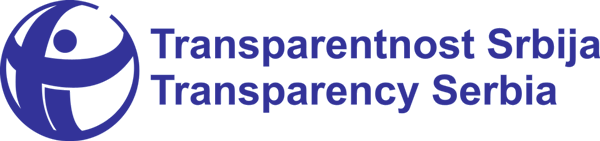 Usvojen budžet za tekuću godinu (2015)
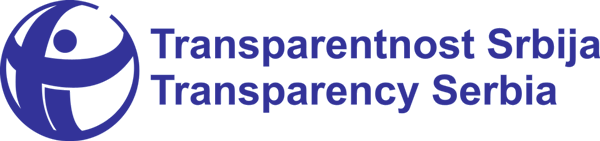 Realizacija budžeta u tekućoj godini (2015)
Opštine koje su prikazale ralizaciju budžeta za devet meseci: Zaječar, Palilula -Niš, Doljevac, Vladičin Han
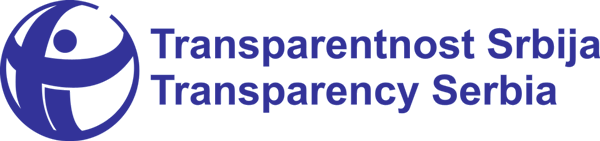 Programski budžet sa nenovčanim indikatorima
Ima 16
Nema  153
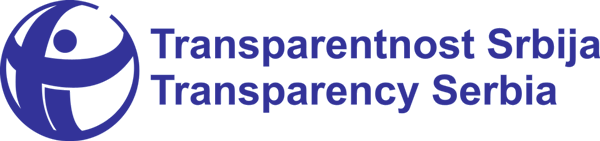 Opštine koje su uradile tabelarno poređenje po godinama
Ruma
Krupanj
Knjaževac 
Beograd
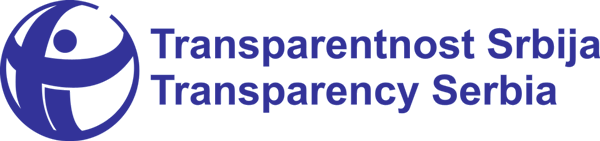